Blockchain Seminar Proof of work
By Idan Gerichter
Junk email problem
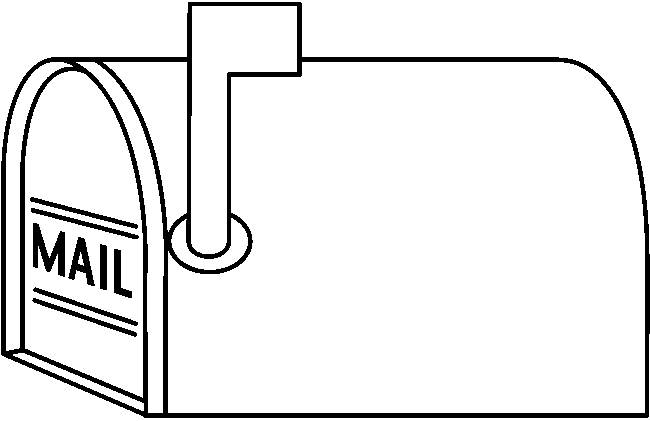 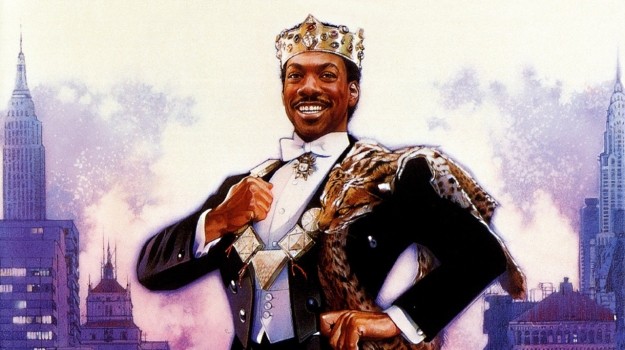 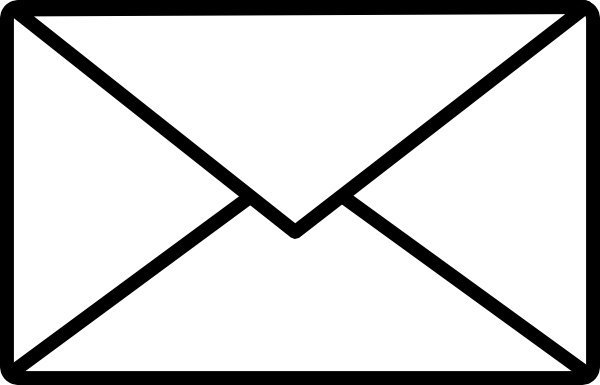 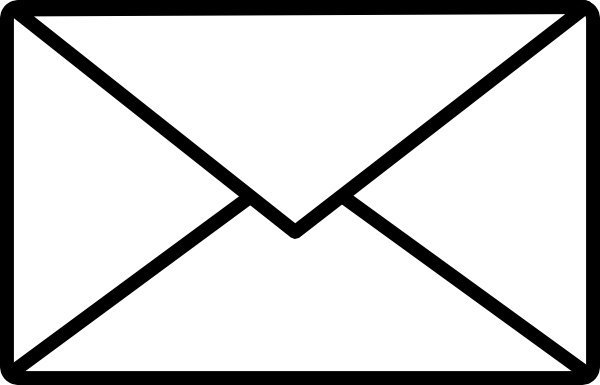 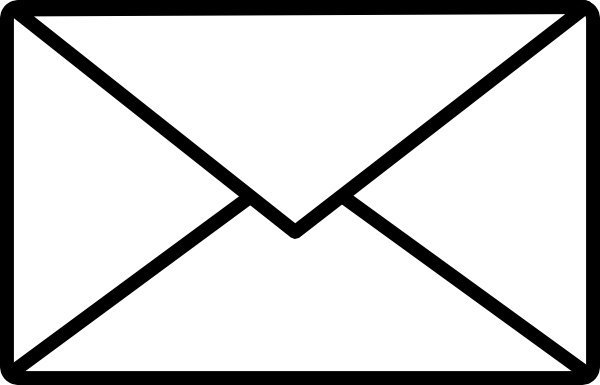 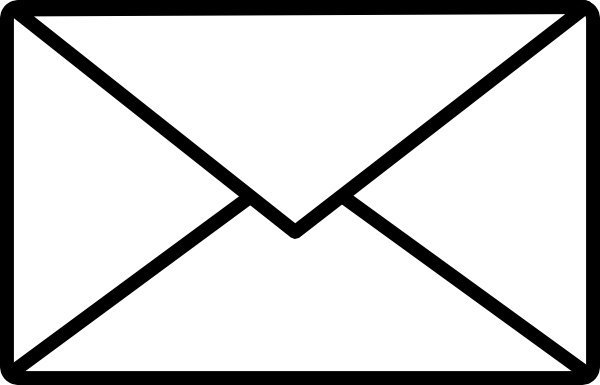 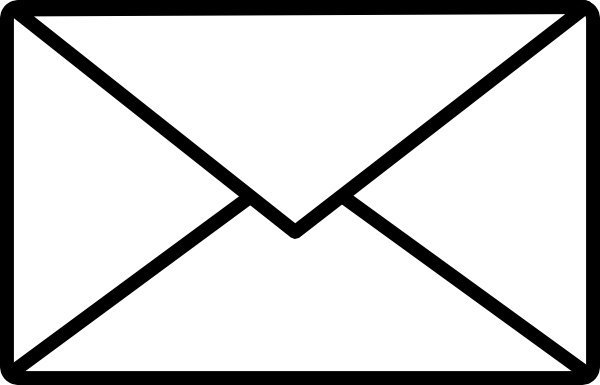 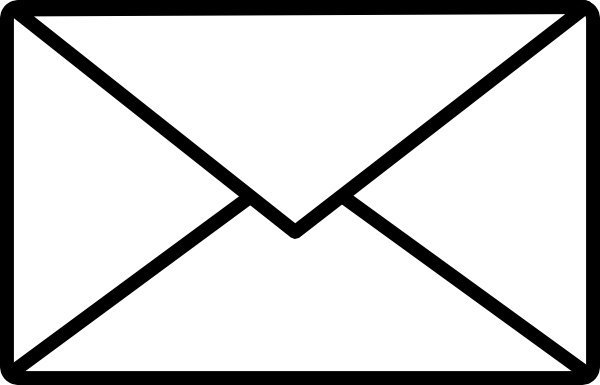 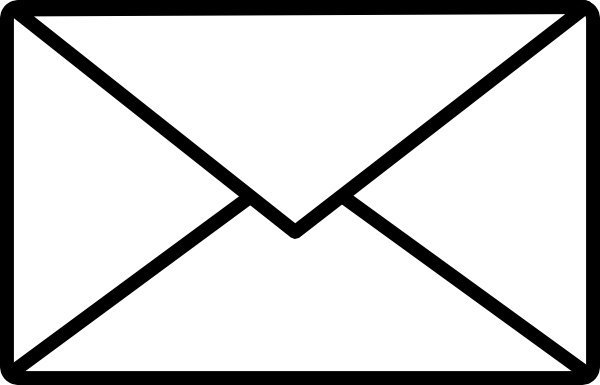 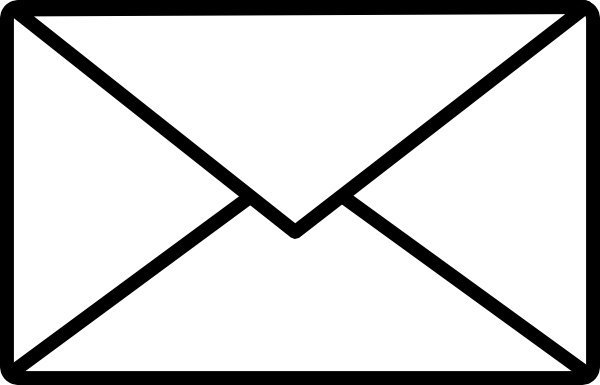 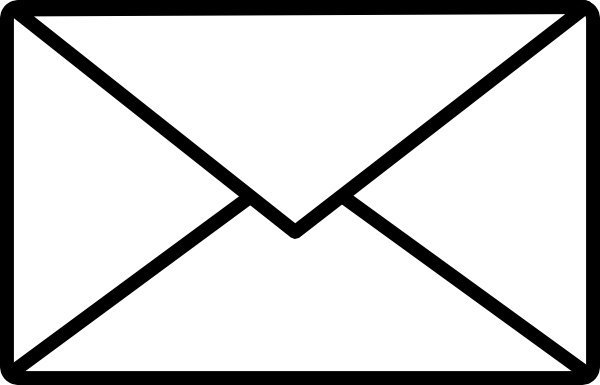 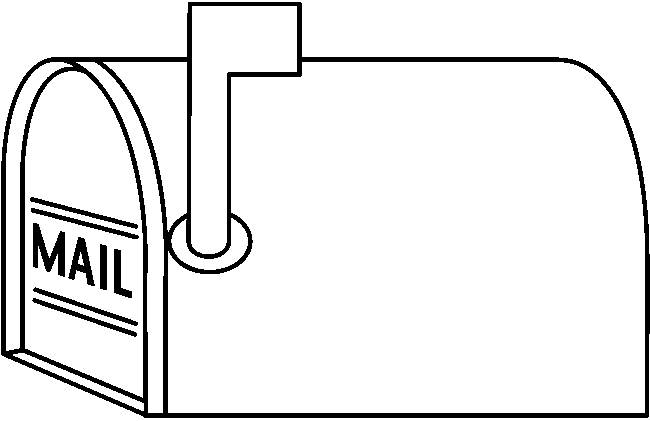 Nigerian Prince
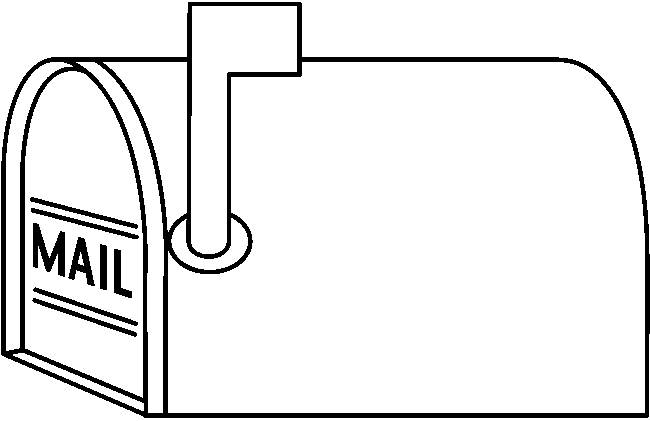 Restrain spammers
Spammers can send thousands (or more) emails per second
We want to limit the amount of emails a spammer can send
Possible solution #1
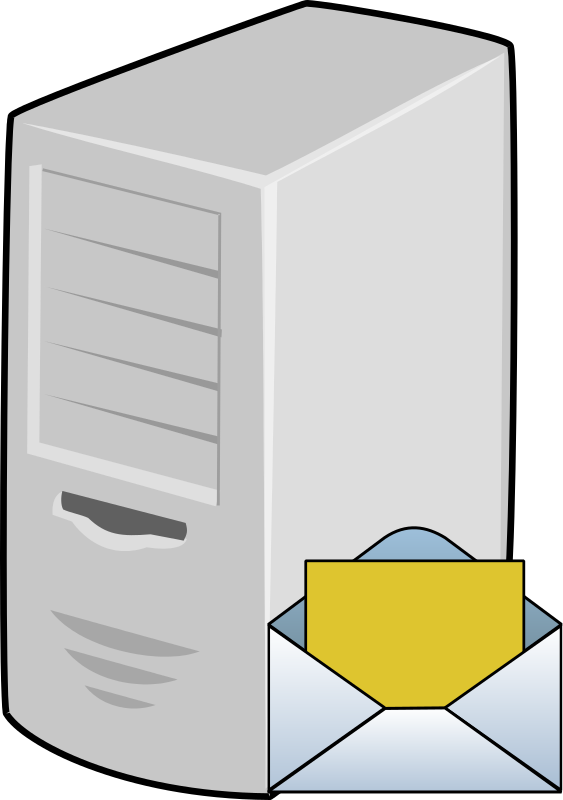 More than X secs passed from “Prince” last email
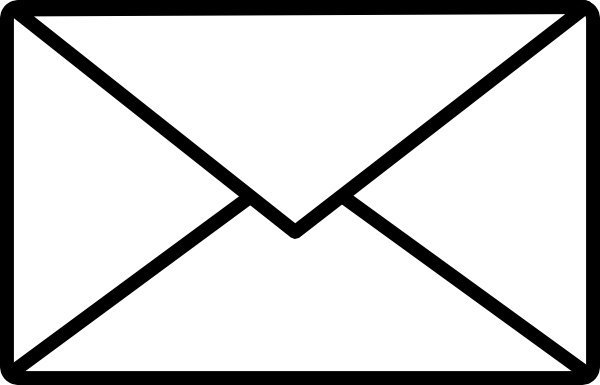 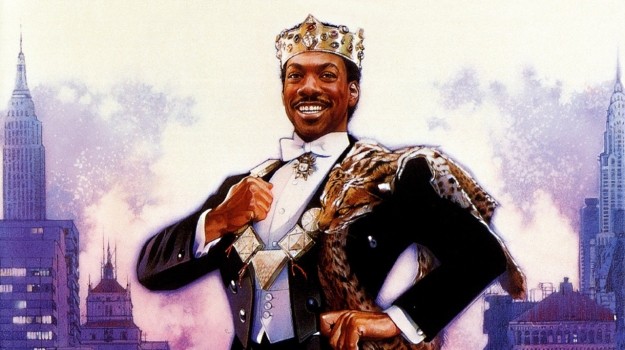 Timestamp
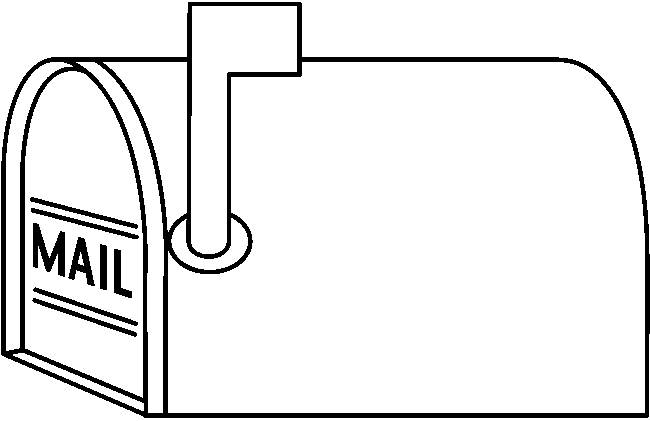 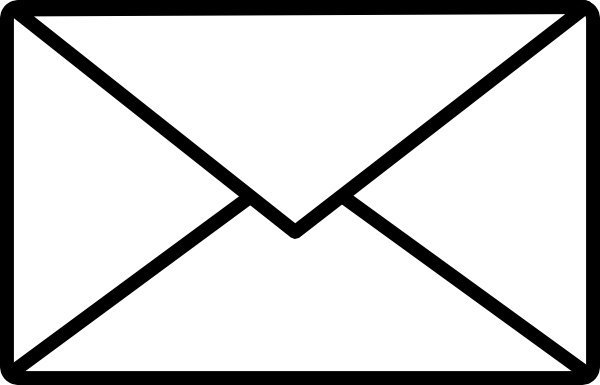 Prince
Bob
[Speaker Notes: The diagram is a bit misleading, the manager can be the same as the recipent]
Problems with solution #1
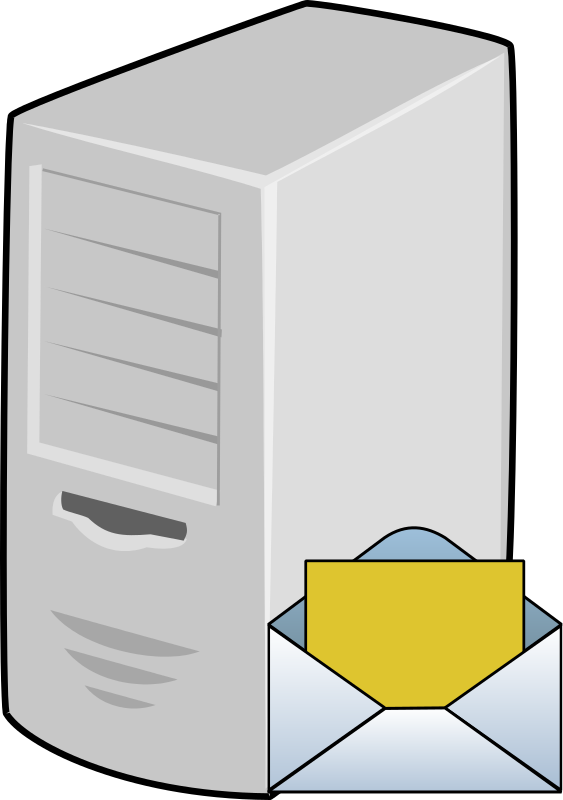 More than X secs passed from “Prince 1” last email
More than X secs passed from “Prince 2” last email
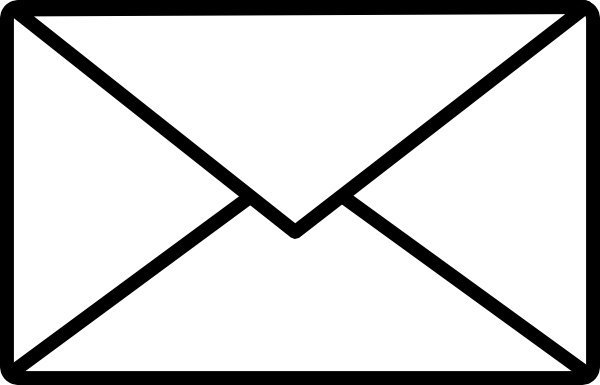 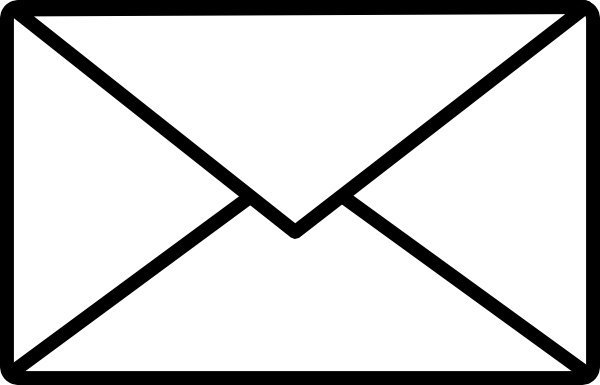 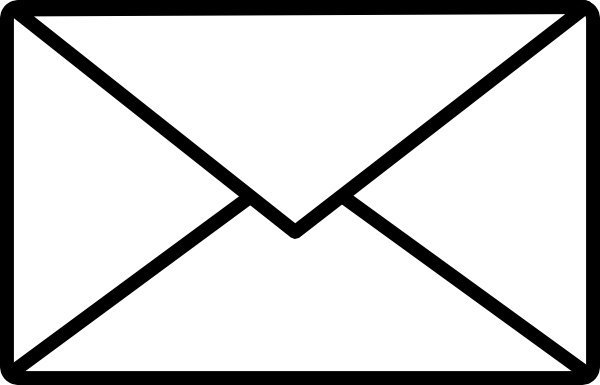 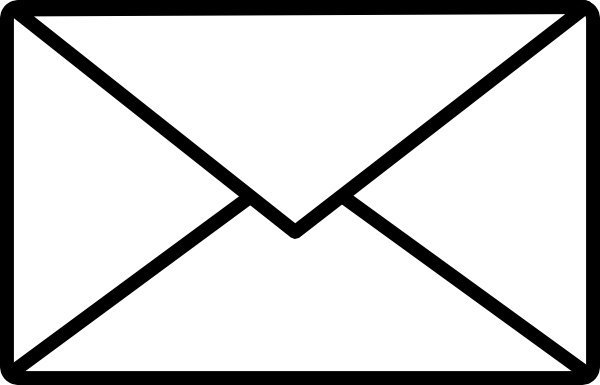 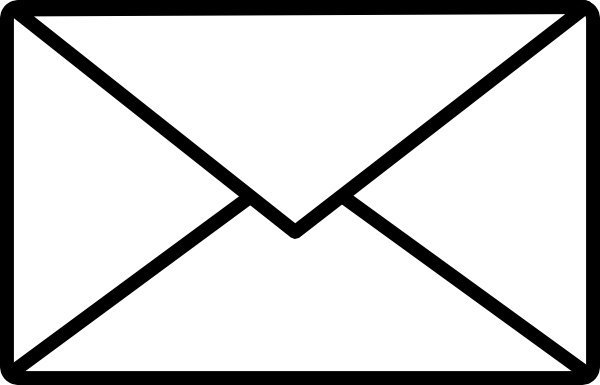 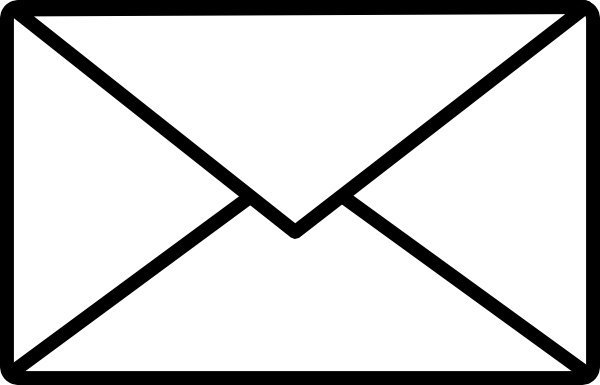 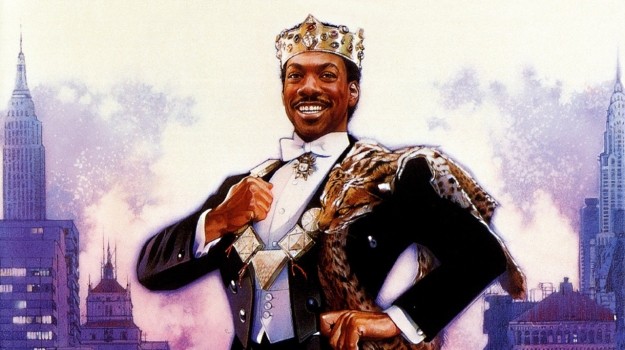 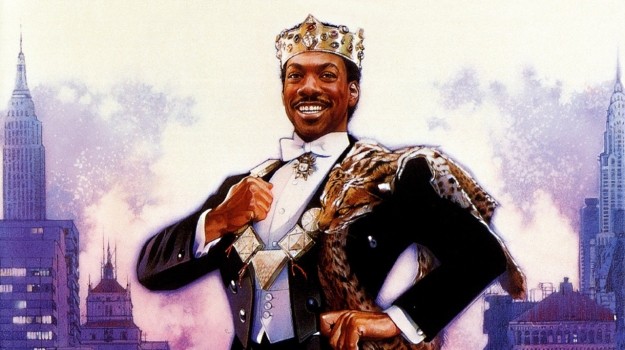 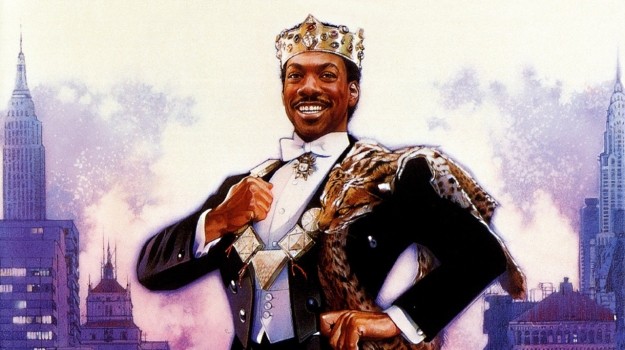 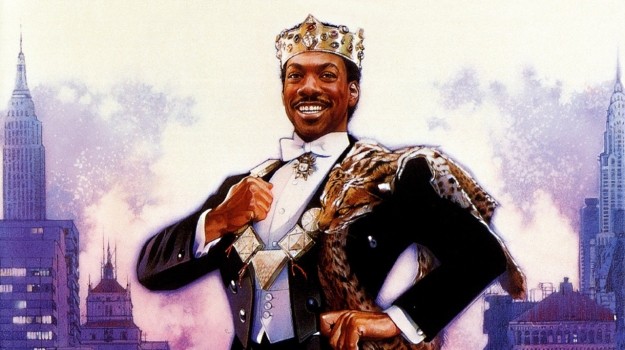 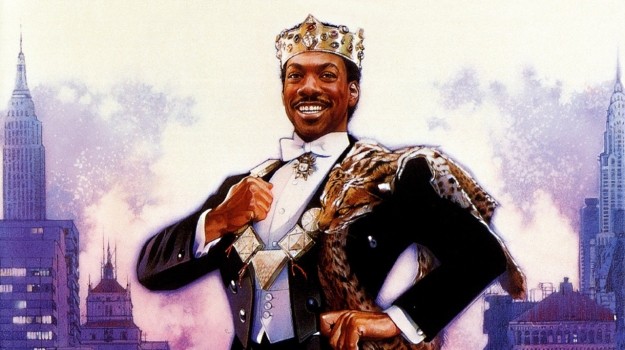 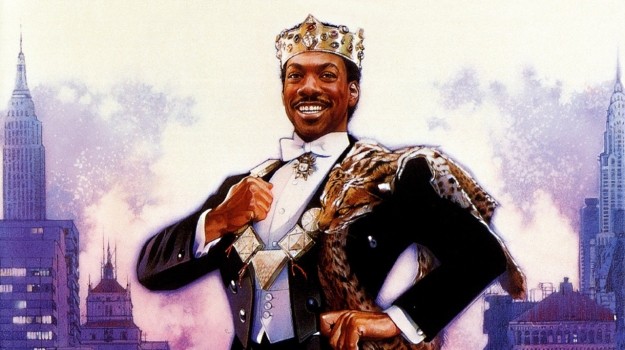 Timestamp
Timestamp
Timestamp
Timestamp
Timestamp
Timestamp
Prince 4
Prince 5
Prince 6
Prince 1
Prince 3
Prince 2
[Speaker Notes: בעיה נוספת היא שהסרבר הוא מרכזי והיינו רוצים פיתרון שיעבוד בצורה של  peer to peer]
Problems with solution #1
A spammer can create many accounts 
The same apply for ip addresses
We require a trusted third party
Possible solution #2
Let’s take snail mail as example
Every email will cost a nominal fee - virtual stamp
Negligible for regular user
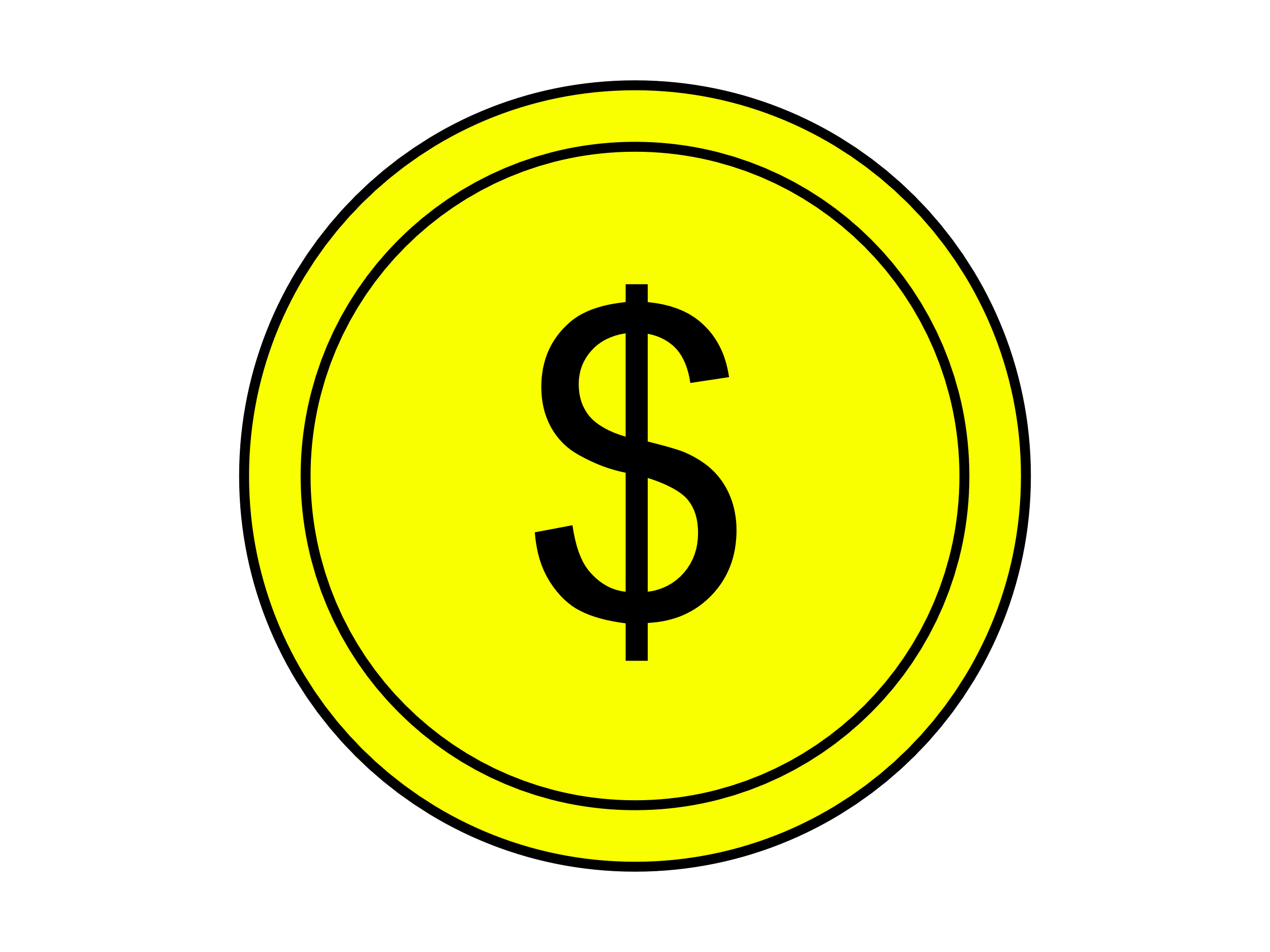 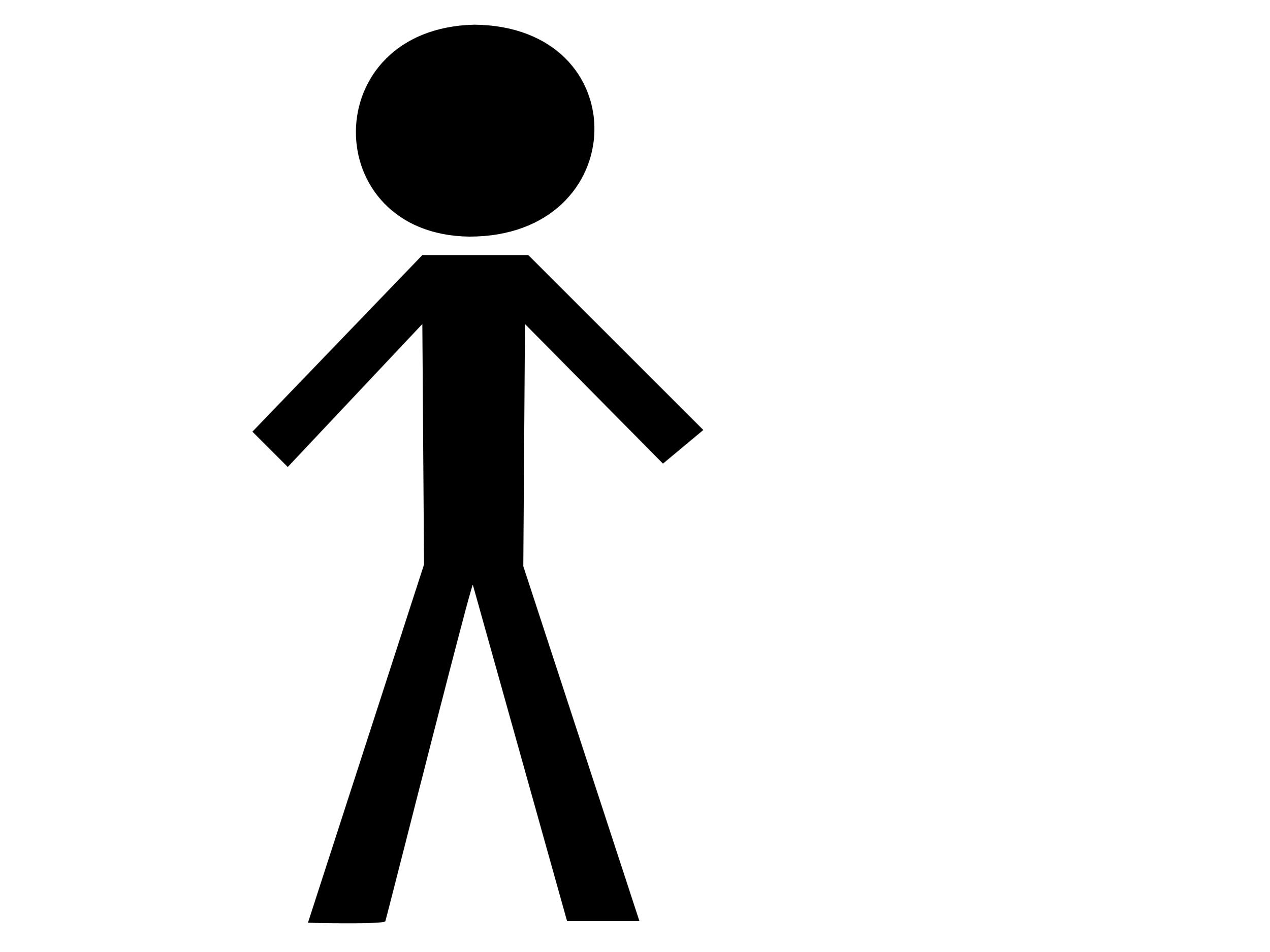 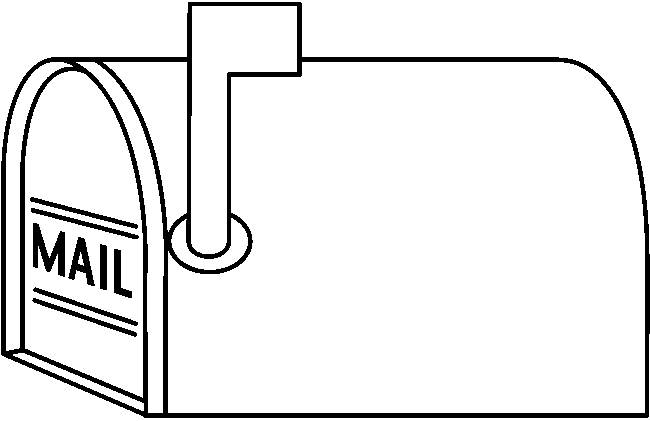 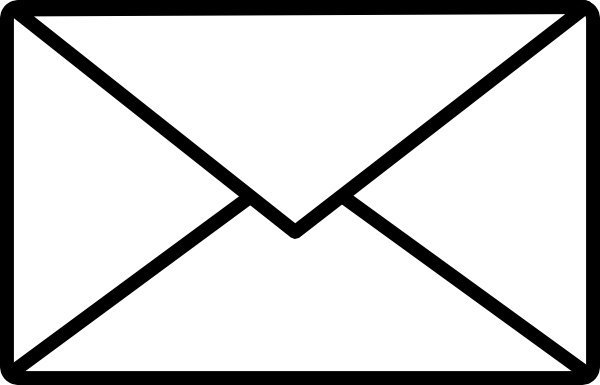 Bob
Alice
Solution #2 - spammer
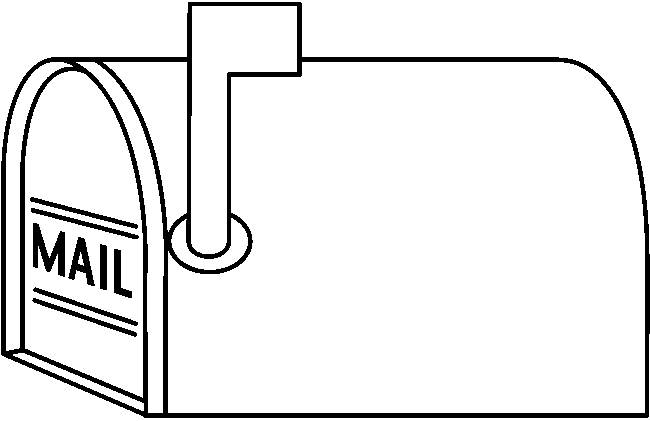 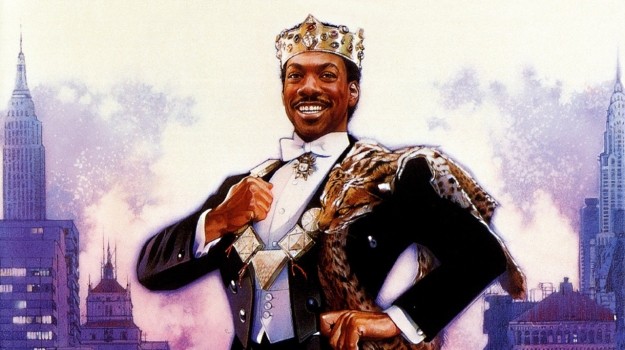 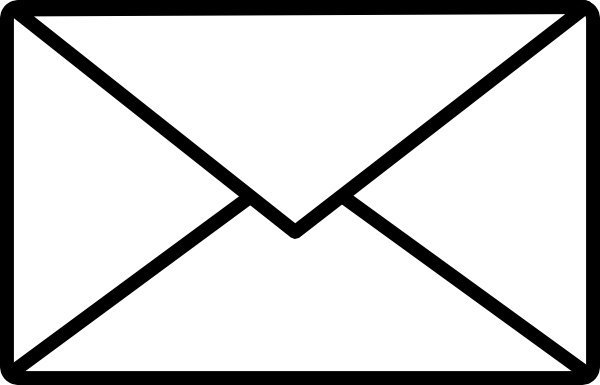 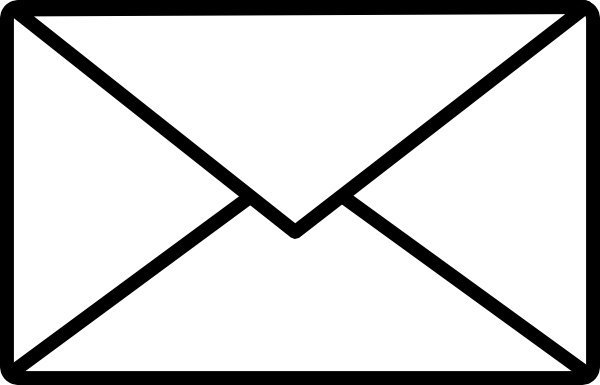 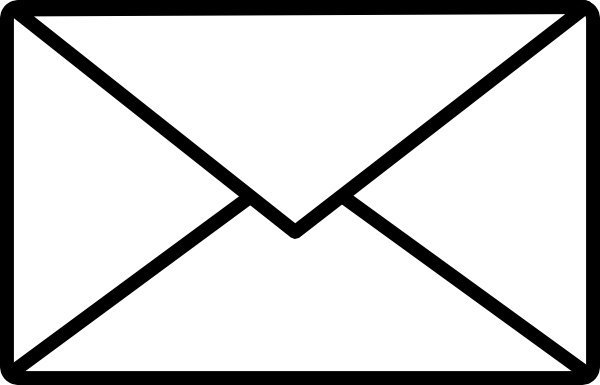 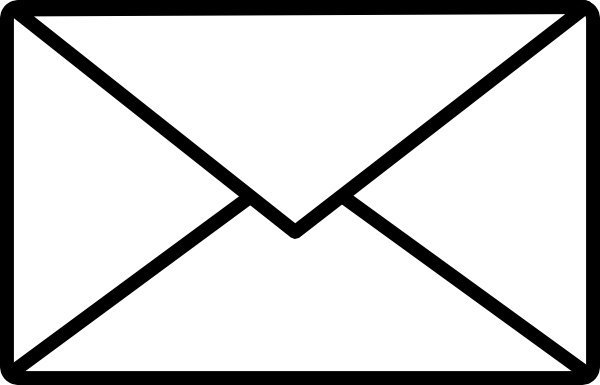 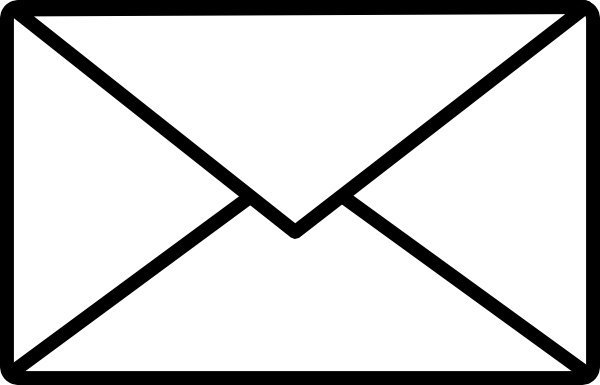 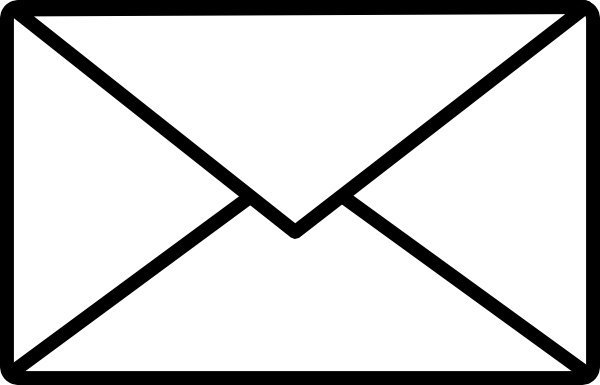 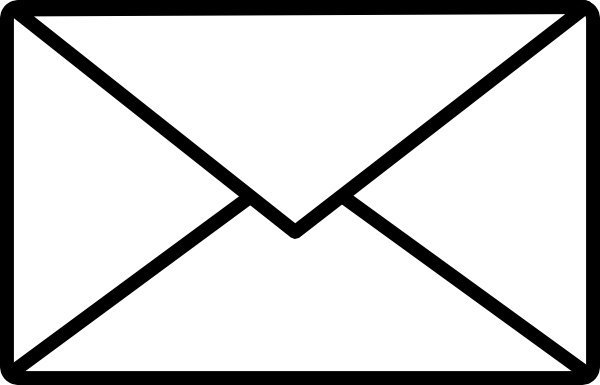 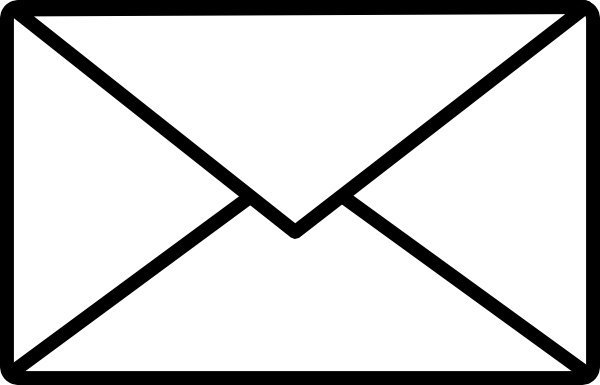 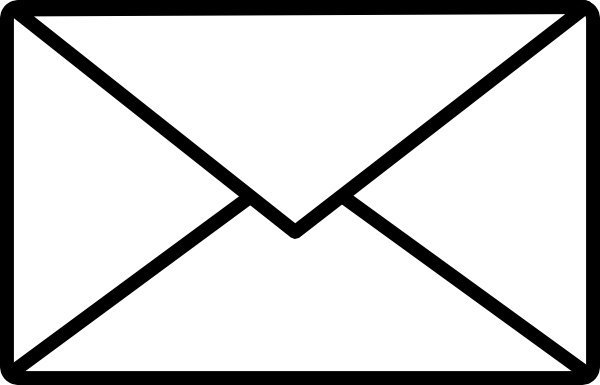 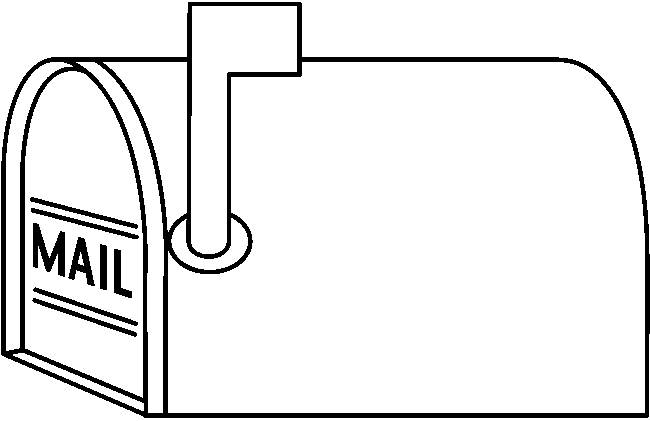 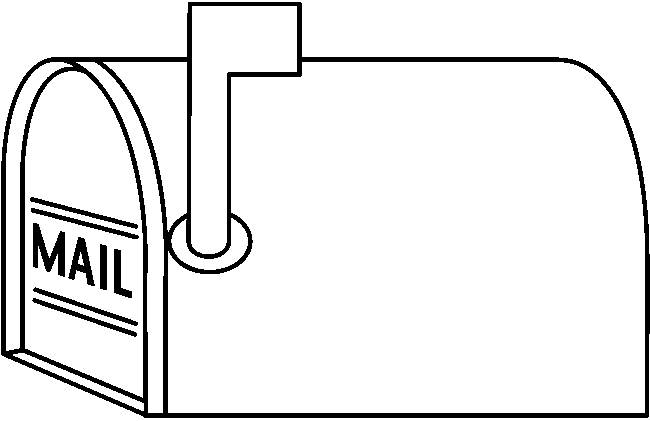 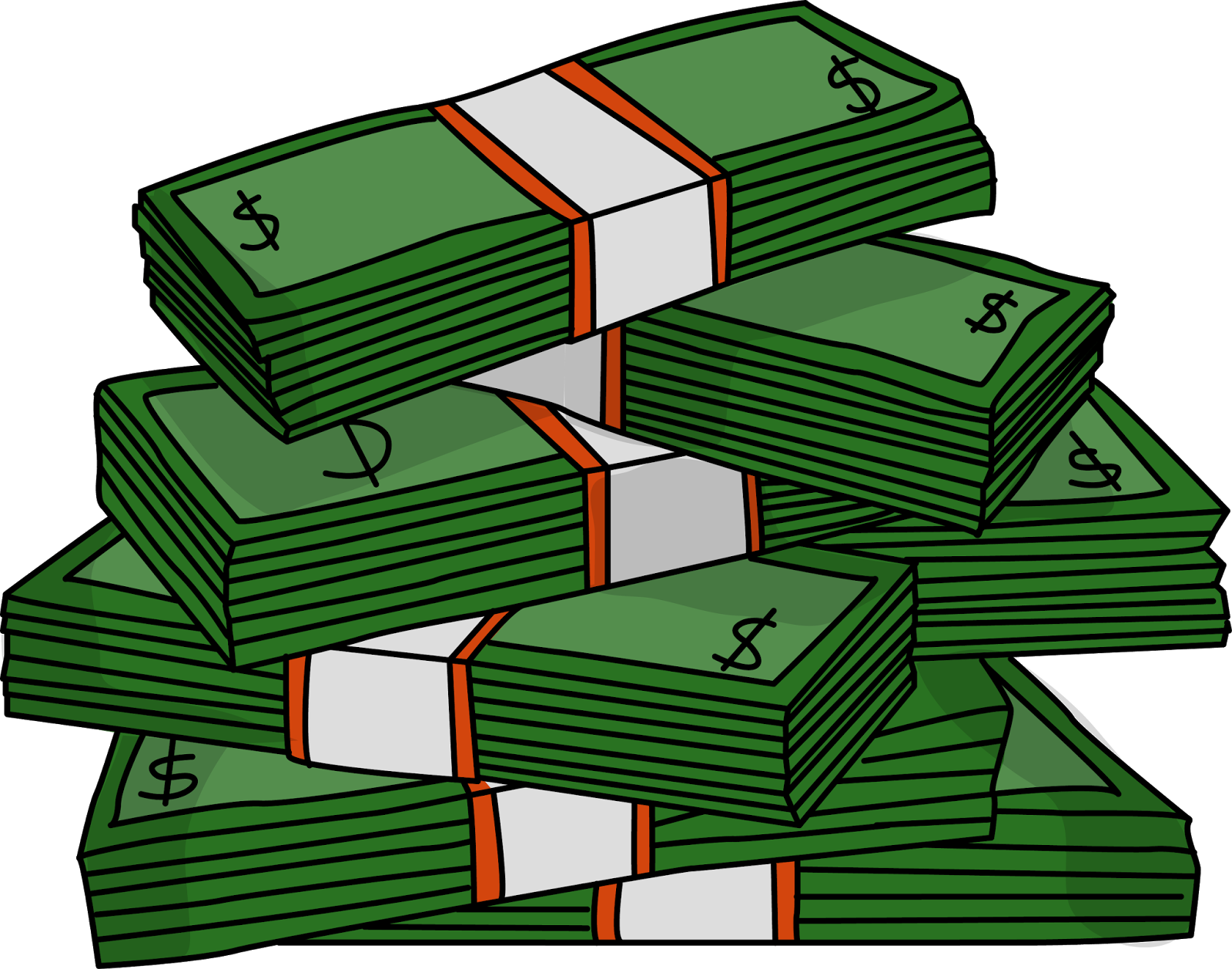 A lot of money for a spammer
Problems with solution #2
Usage fees can be deterrent for most users
We don’t want a system where sending notes between friends will cost similarly to a postage stamp.
Computational approach
Usage fees by computational power
The sender will be required to invest computing power - preventing him from spamming
First proposed in “Pricing via Processing or Combatting Junk mail” [Dwork & Naor 92]
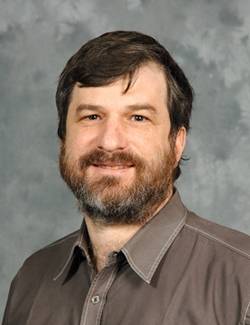 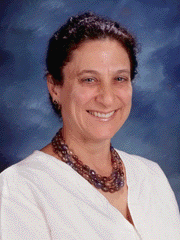 Dwork
Naor
[Speaker Notes: Moni Naor is a computer scientist in Weizmann Institute of ScienceCynthia Dwork is a computer scientist in Harvard]
The missing link - Proof of Work
We need a way of efficiently verifying a computational effort has been made by the sender.
Challenge-Response PoW scheme
4. Compute
2. Choose challenge
1. Ask for service
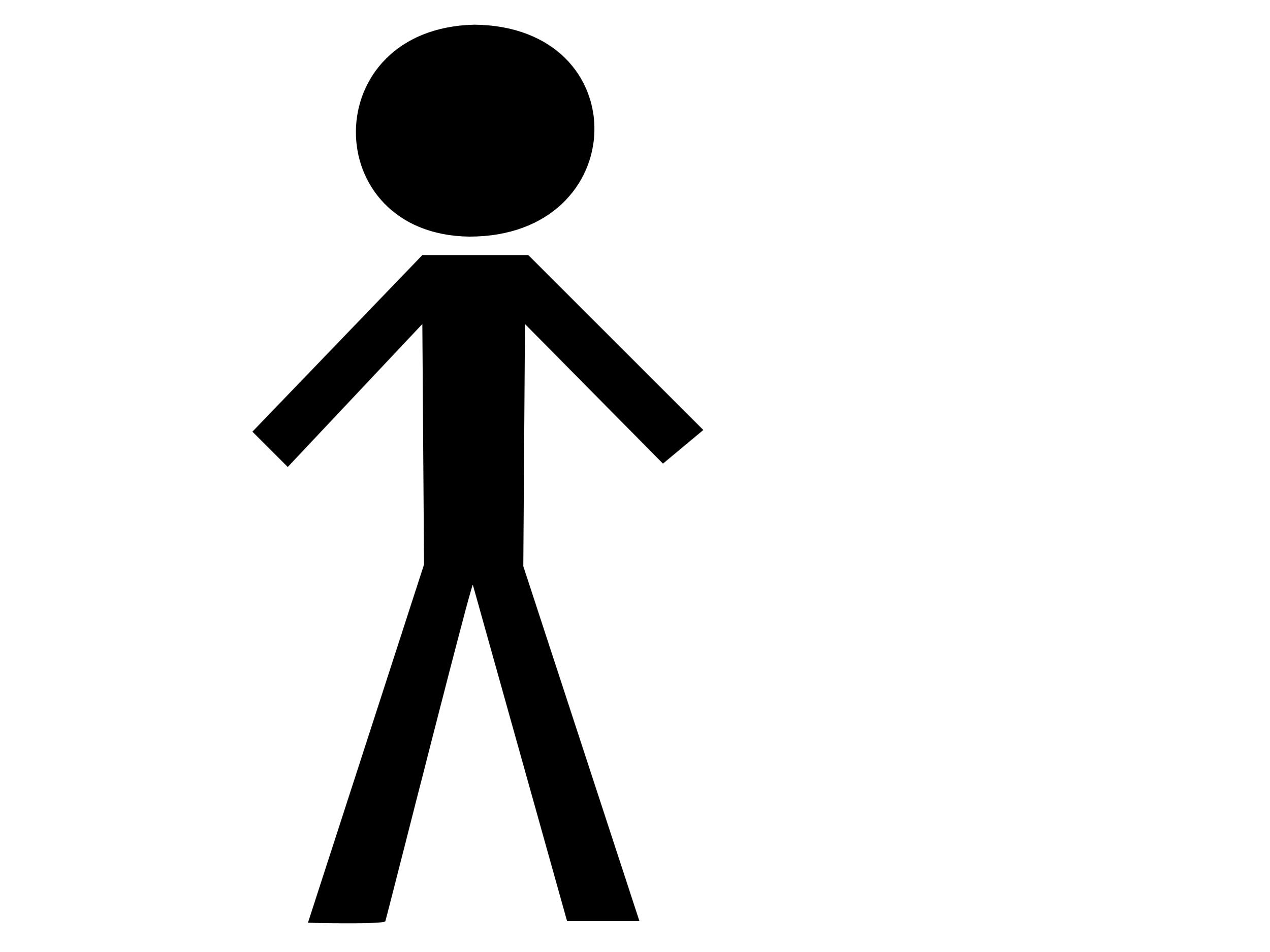 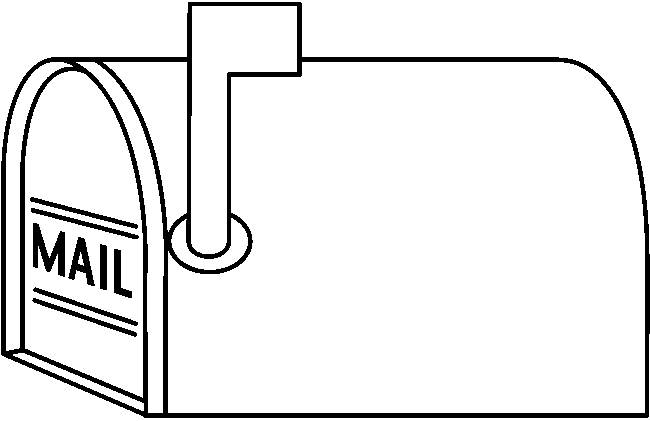 3. Send challenge: Factorize 9,487
5. Response: 9487 = 53 * 179
7. Grant access
6. Verify
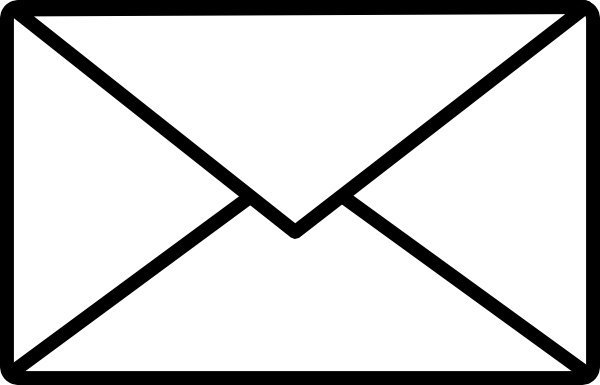 Alice
Bob
Theoretical model definitions
Resource – The object we want to limit access to (e.g. my mail box)
User – Desires access to the resource
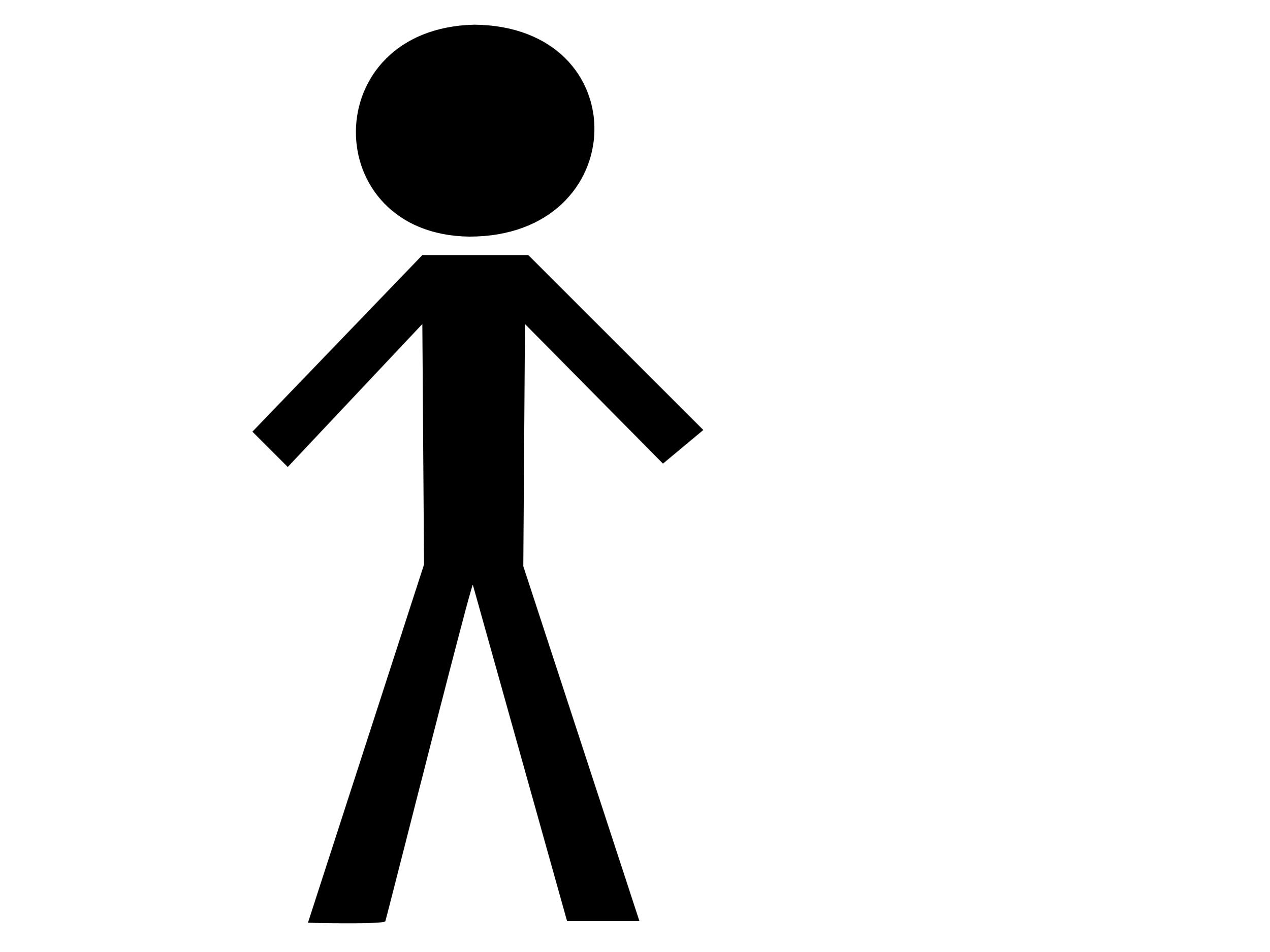 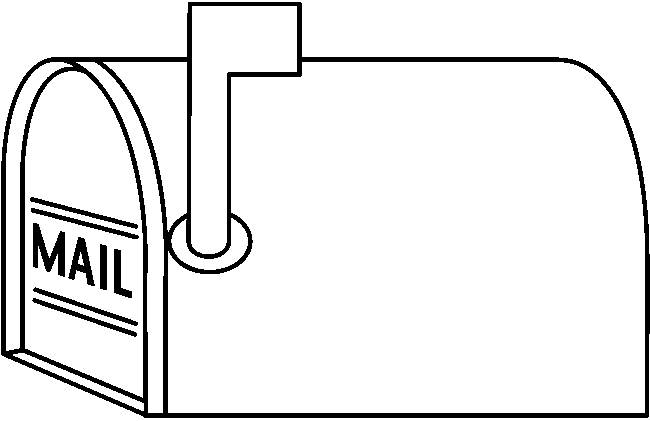 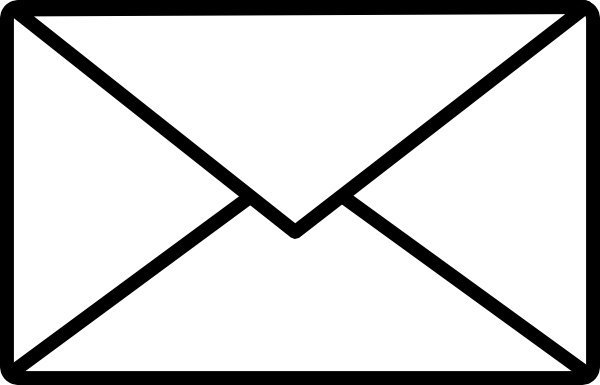 User
Resource
Theoretical model definitions
Resource manager – Regulates access to the resource 
Pricing function – Moderately difficult to compute but not infeasible. Easy to verify.
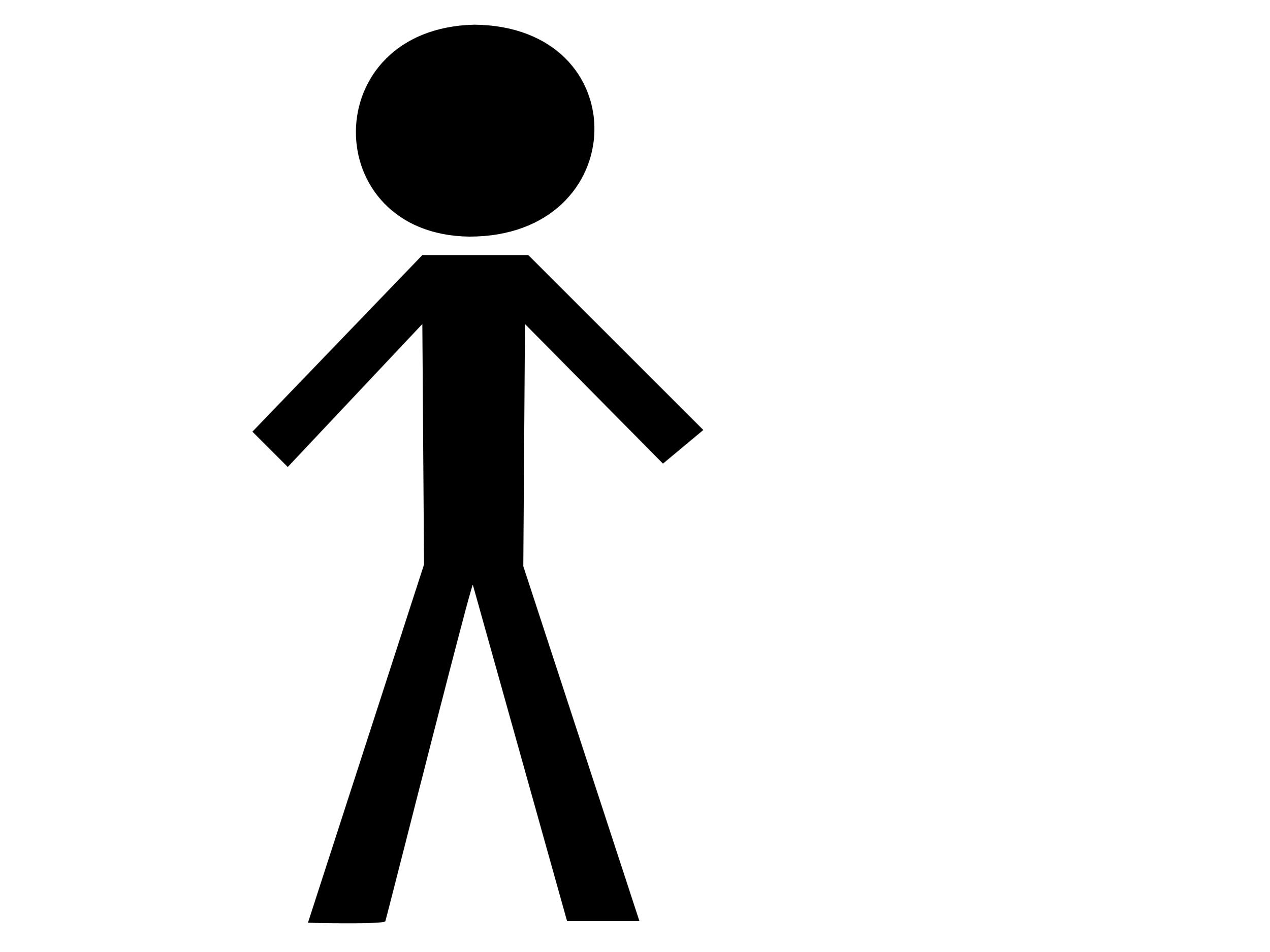 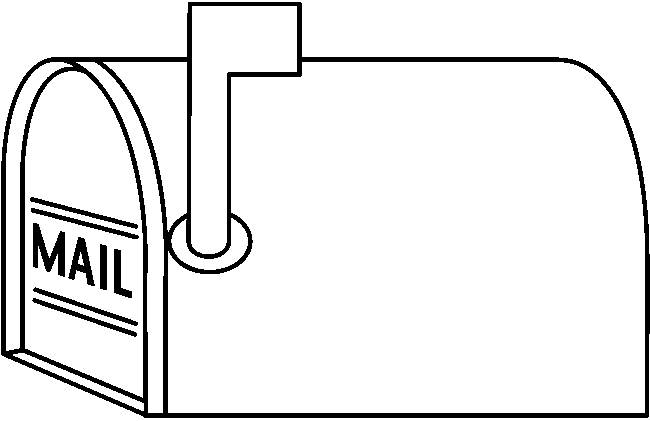 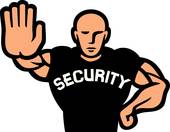 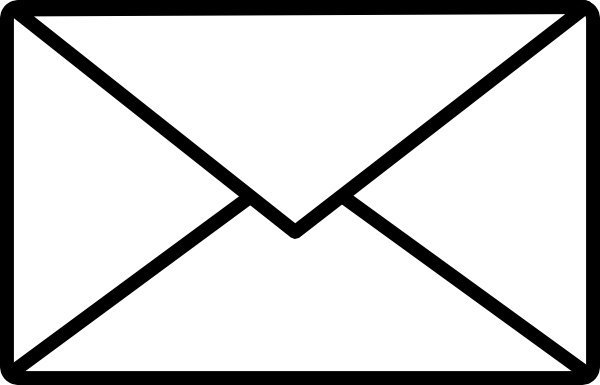 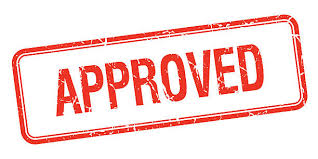 User
Resource
Pricing function proof
Resource manager
Pricing function definition
Introduction to Cryptographic hash functions
Random oracle model
Random Oracle
CAT
F51A41
If seen before, return the string generated before
“Ideal cryptographic hash function”
Pricing function classes of difficulty
Focus on the relative difficulty of computational tasks rather than asymptotic growth
A good pricing function will have a difficulty parameter
Easy problems
Hard Problems
Moderate Problems
Somewhere in the gap
Infeasible in reasonable time
Ex: Hash preimage
Efficient solution exists
Ex: Verify preimage
Pricing function example - Hashcash
Hashcash continue
Hashcash – Preprocessing
Connection to blockchain
What miners do in blockchain is solving PoW puzzles!
But why?
PoW secures the integrity and order of blocks
Blockchain pricing function
The pricing function should be a function of the current block and the previous block.
Blockchain block internals:
Block:
Transactions:Tx 1Tx 2Tx 3…
Pricing function task
Block:
Transactions:Tx 1Tx 2Tx 3…
Proof of Work in blockchain
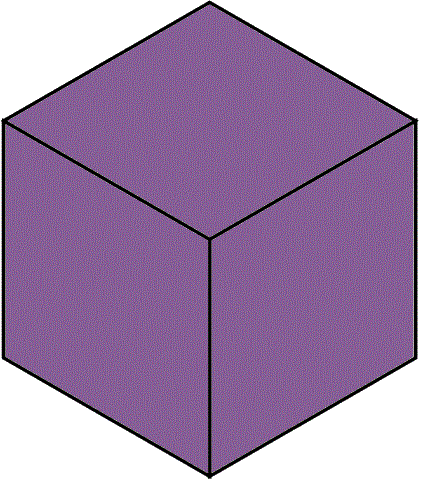 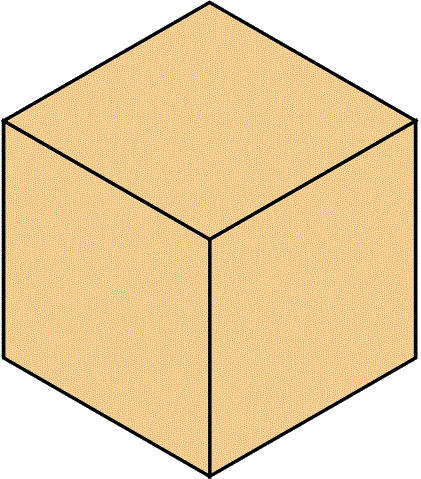 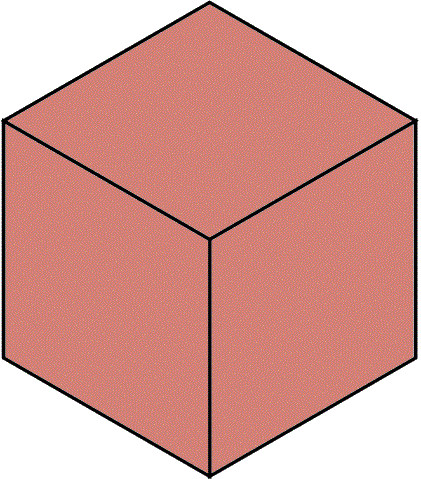 The work must be redone
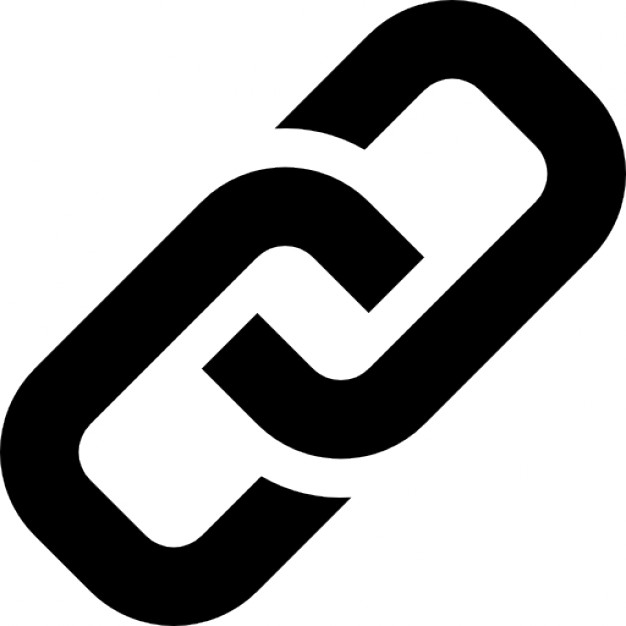 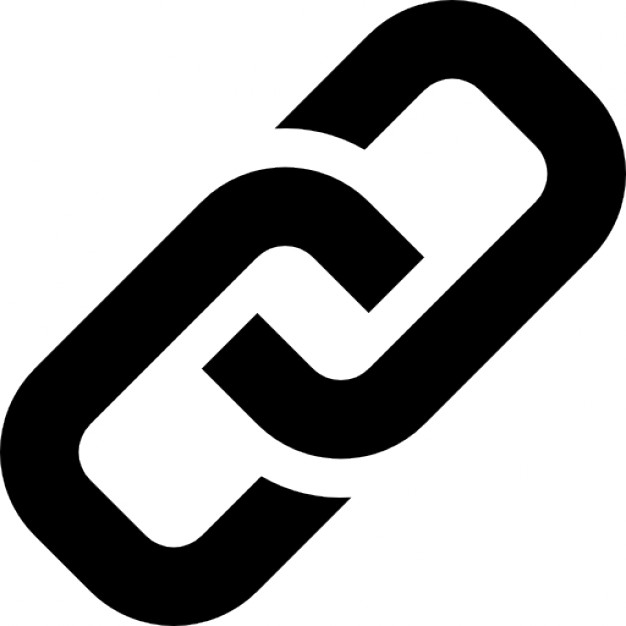 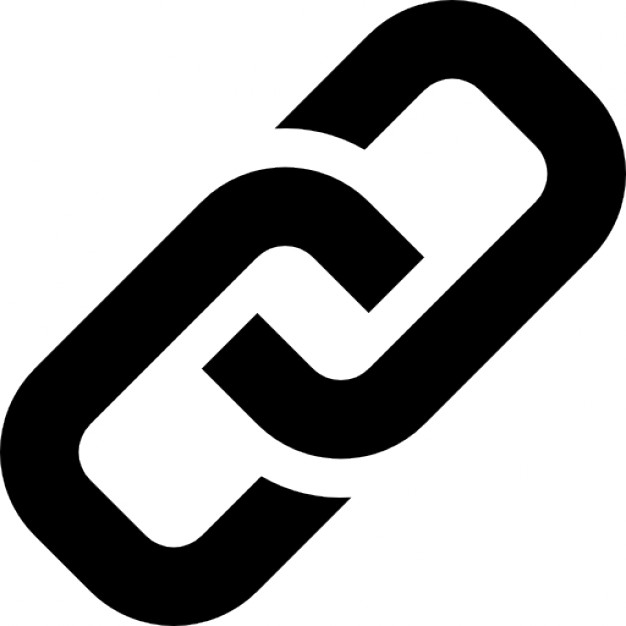 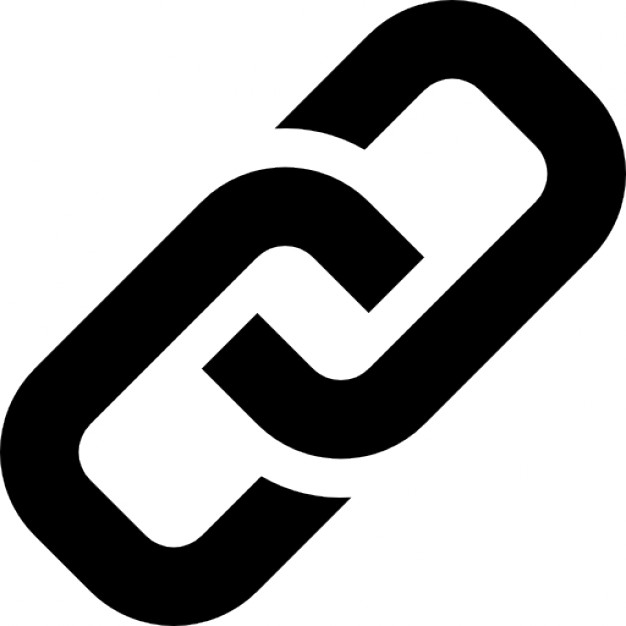 Prev hash: F168
PoW: 6DLK
Prev hash: F168
PoW: 6DLK
Prev hash: I2OP
PoW: KRX3
Prev hash: QJ65
PoW: JI56
Prev hash: I2OP
PoW: KRX3
Hash: I2OP
Hash: FD58
Hash: I2OP
Hash: F168
LCR and Proof of Work
Tampering with a block c annot be done without redoing the work
Not only of the current block but all the blocks chained after it
Not only the work must be redone for those blockbut also faster than the pace new blocks are generated!
Questions?
Thank you for listening!